স্বাগতম
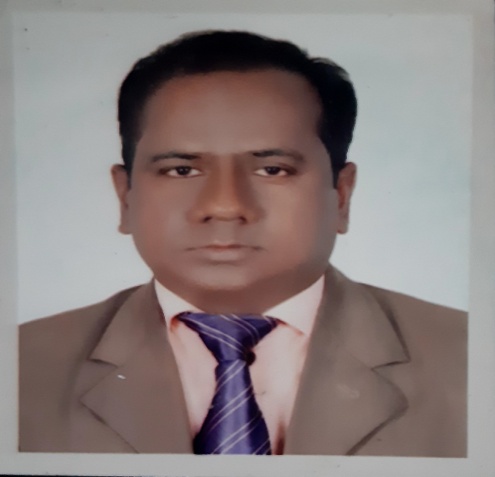 মোঃশাহ্ আলম আবদুল্লাহ
জুঃ ইন্সট্রাক্টর (টেক/আরএসি)
নারায়ণগঞ্জ টেকনিক্যাল স্কুল ও কলেজ
বিষয়: আরএসি-১(দ্বিতীয় পত্র) 
ট্রপিক:গ্যাস ওয়েল্ডিং  
সময়:৪০ মিনিট 
শ্রেণি: দ্বাদশ
শিখনফল
এই পাঠ শেষে শিক্ষার্থীরা- 
মিগয়েল্ডিং এর সংজ্ঞা বলতে পারবে।
নিষ্ক্রিয় গ্যাসগুলোর নাম বলতে পারবে।
মিগ  ওয়েল্ডিং মেশিন ও সাজসরঞ্জামের কাজ ব্যাখ্যা করতে পারবে।
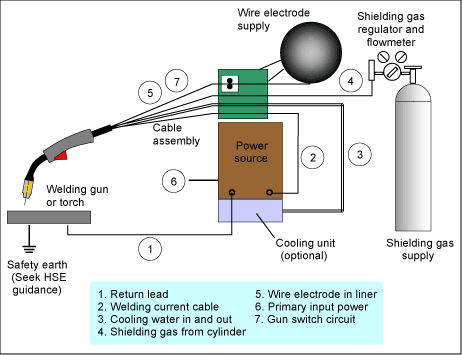 মিগ ওয়েল্ডিং সেটের সংযোগ চিত্র
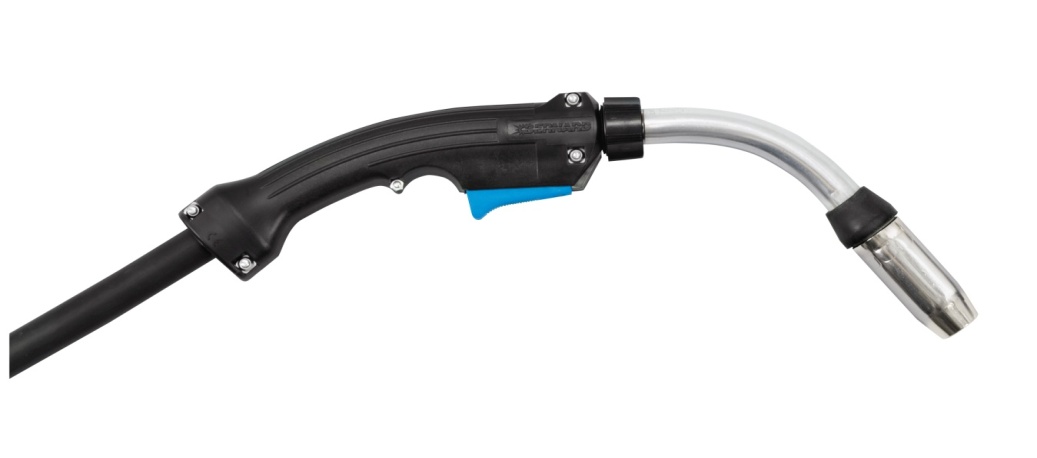 মিগ ওয়েল্ডিং গান
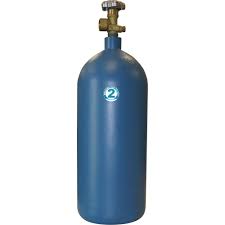 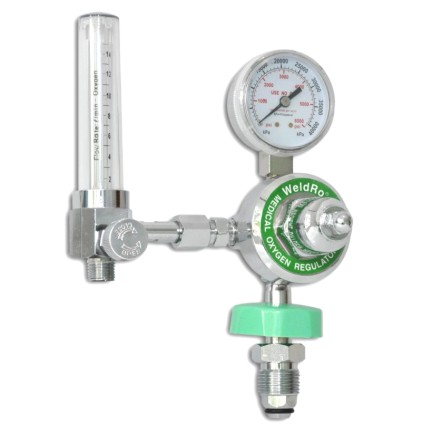 গ্যাস রেগুলেটর
গ্যাস চিলিন্ডার
দলগত কাজ
মূল্যায়ন
১। মিগ ওয়েল্ডিং কি? 
২। মিগ গান দেখতে কেমন?
৩। ওয়্যার ফিড মেকানিযম এর কাজ কি?
৪। MIG অর্থ কি?
বাড়ীর কাজ
মিগ ওয়েল্ডিং পদ্ধতির সংযোগ চিত্রসহ কার্যপদ্ধতি বর্ণনা কর।
ধন্যবাদ
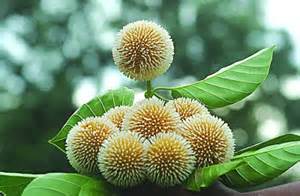